Изпитването COSTA – блокиране на IgE продукцията с Quilizumab 
(анти-M1 prime антитяло) при Бронхиална астма
Димо Димов 

Медицински факултет,                                     УМБАЛ “Проф. д-р Стоян Киркович” ЕАД
Тракийски университет
1
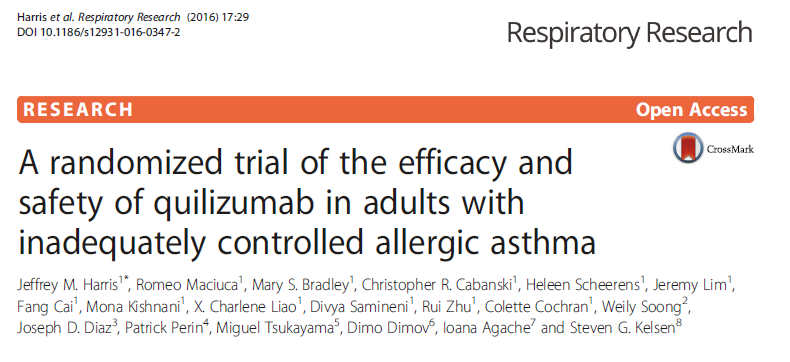 2
Астма
Хронично възпалително заболяване на дихателните пътища; Засяга  над 300 милиона човека по света
За най-тежките пациенти няма достатъчно ефективна терапия 
Алергични и неалергични фенотипове на астмата
Алергична астма:
Възпаление на Th2-медиирано
Еозинофилия
Терапията със стероиди, анти-IL-4 / IL-13, анти-IL-5 и анти-IgE е ефективна 
Биомаркери (серумен IgE, периостин, FeNO и еозинофили в кръвта), могат да идентифицират чувствителната към терапия популация
Терапия насочена към IgE при пациенти с алергична (IgE-медиирана) астма (Омализумаб) 
Свързва и изчиства секреторния (нерецепторно свързан) IgE от серума
Много групи пациенти остават неконтролирани или не отговарят на условията за лечение
3
М1-prime последователността е уникална за мембранния IgE
Човешкият IgE има две форми : секреторна и  мембранно-свързана
Само мембранната форма на IgE съдържа М1-prime домейн
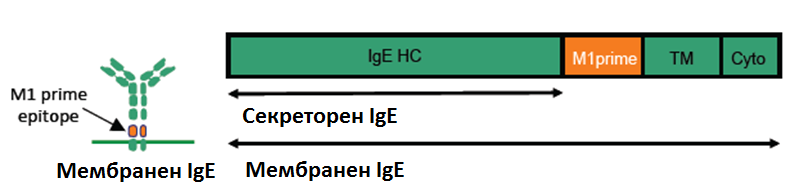 Само секреторната форма на IgE свързва високо-афинитетните рецептори за IgE (FceRI) върху мастни клетки и базофили
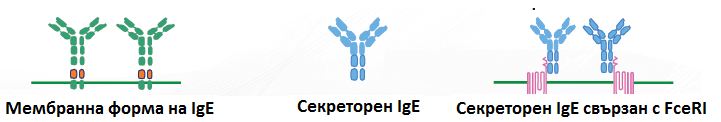 4
Антителата насочени към M1 prime домейна в мембранната форма на IgE води до намаляване на В-клетките, продуциращи IgE
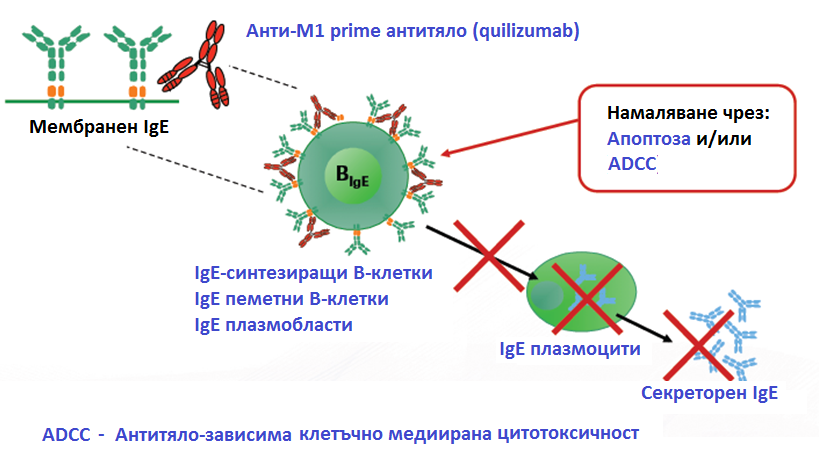 5
COSTA – Дизайн на изпитването
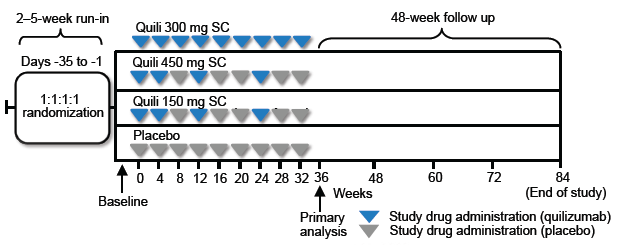 6
COSTA – Дизайн на изпитването
7
Демографски и базови показатели
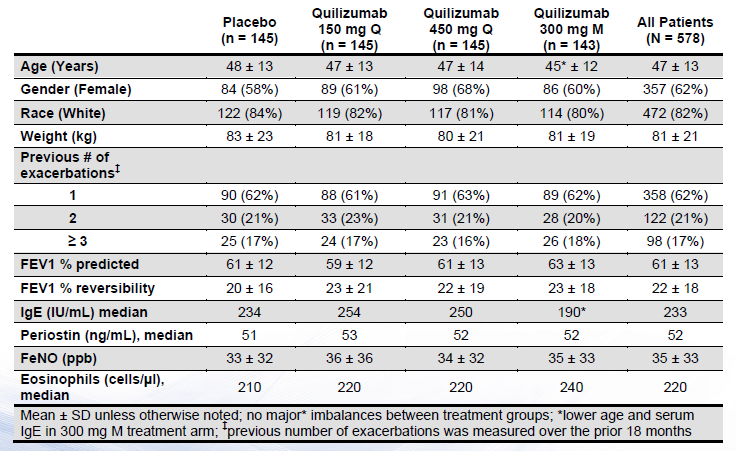 8
Най-чести странични събития по време на лечебния период
Quilizumab се понася добре
Най-чести странични събития до Седмица 36:
 екзацербации на астма (27%),
назофарингит (14%),
инфекция на горните дихателни пътища (7,2%)
болка в мястото на инжектиране (6,0%)
бронхит (5,1%)
синузит (5,1%)
9
Quilizumab намалява серумния общ и специфичен за алергена IgE с около 30% -40% във всички рамена на лечение
Алерген-специфичен  IgE
Серумен общ IgE
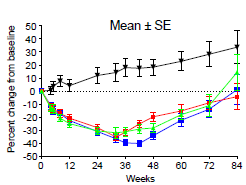 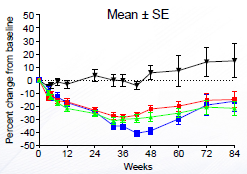 10
Резултати
Quilizumab се понася добре
Quilizumab намалява серумния общ и специфичен за алергена IgE с около 30% -40% във всички рамена на лечение
300 mg M:
20% намаление на екзацербациите (90% CI: -21 до 47%, р = 0.38)
FEV1 (L): относително подобрение спрямо изходното ниво
150 mg Q (седмица 36):
Няма ефект върху степента на екзацербация; Умерено подобрение на FEV1
450 mg Q (Седмица 36):
Минимално намалябва екзацербациите, без да има ефект върху ФЕО1 на Седмица 36
ACQ-5: няма значителни подобрения във всички лекувани групи Седмици 12 и 36
11
Причини за недостатъчната ефективност на прилаганата терапия
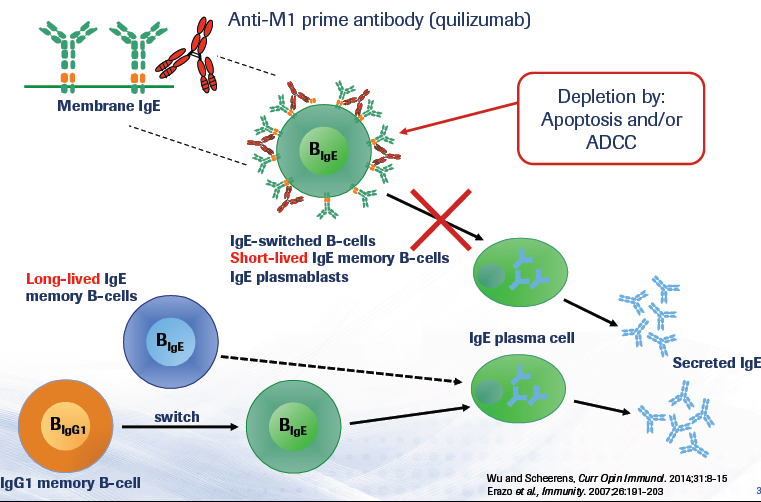 12
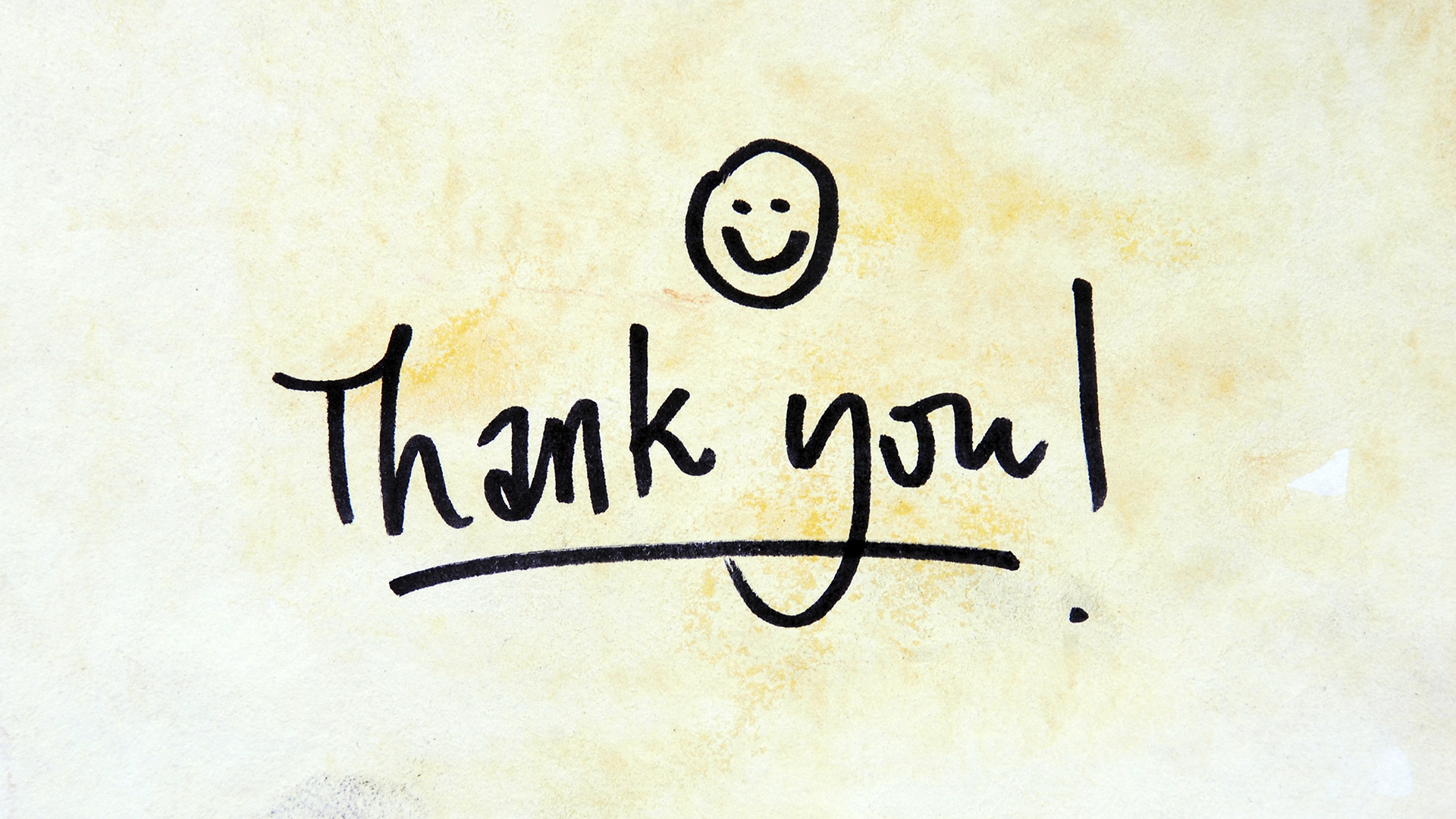 13